Роль ГОС в обучении 
на компетентностной основе
Члены экспертной группы:
Курбанов Расул Хамидович;
Шаимкулова Сабира Амангелдиевна; 
Аракеева Анара Мамадалиевна;  
Ажимуратова Барчиной Шамшиевна;
«___» ________2022 г.
Мамлекеттик билим берүү стандарты - бул
билим берүү программаларынын милдеттүү минималдуу мазмунун, окуу жүктөмүнүн максималдуу көлөмүн, бүтүрүүчүлөрдүн даярдыгынын деңгээлин, ошондой эле окуу процессин камсыз кылуунун негизги талаптарын аныктоочу ченемдер жана талаптар.
ГОС – государственный 
           образовательный
            стандарт
Билим берүү системасын өркүндөтүү
Квалификациялык базаны өнүктүрүү
Компетенттүүлүккө негизделген билим берүү
Билим берүү менен эмгек рыногун байланыштыруунун зарылдыгы
Связь образовательной организации с рынком труда
Рынок труда
(работодатель + выпускник)
Рынок труда
(работодатель + колледж)
КОЛЛЕДЖ
Оценка

Сертификация
Функциональный анализ профессии\ работы (вида профессиональной деятельности)

Профессиональный стандарт (ПС)
Образовательная программа

Короткий курс
Учебные материалы
Обучение
Оценка
Оценивание и сертификация выпускника
Разработка образовательной программы на основе ПС
Выпускник, востребованный региональным рынком труда
Влияние ПС и ГОС на образовательную программу
Профессиональный 
стандарт

Профессиональные 
компетенции
ГОС
Общие компетенции в отсутствие ПС – профессиональные компетенции
Образовательная программа для достижения компетенций
Оценка компетенций
Связь ПС, ГОС и ОПОП
НРК
(Национальная рамка квалификации )
ПС
(Профессиональный стандарт )
ГОС
(Государственный образовательный стандарт)
ОПОП
(Основная профессиональная образовательная программа)
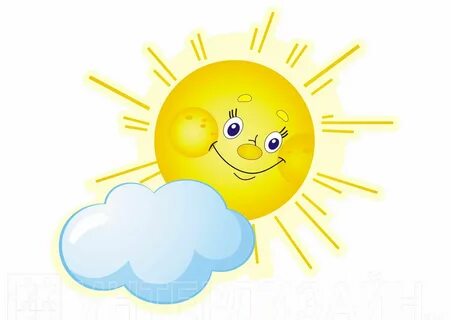 Запросы Обучающегося Родителей Общества
НРК
Изменяющийся  мир
Рынок труда
ГОС
НРК
ОБРАЗОВАТЕЛЬНАЯ ПРОГРАММА
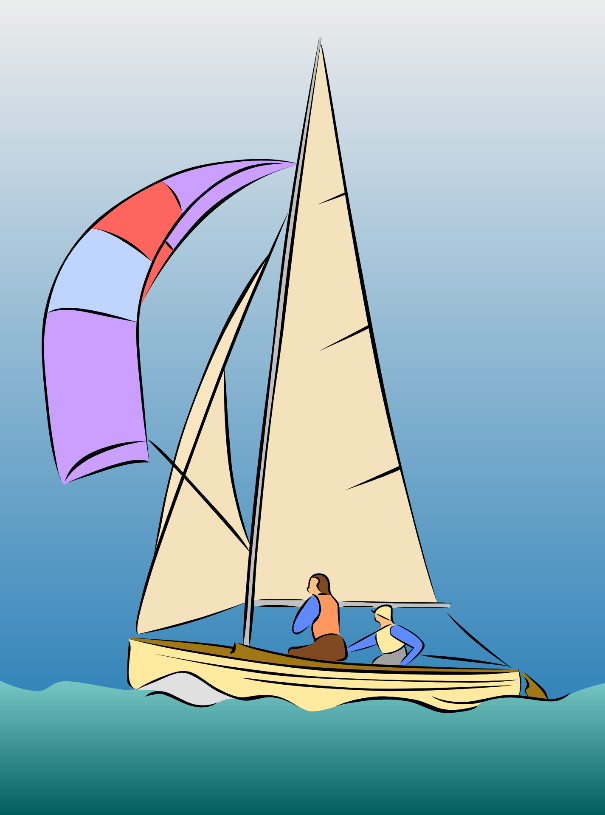 Условия для обучения 
(рабочая среда)
Преподаватели
(Повышение квалификации)
Обеспечение качества
(Как проводить занятия)
Связь с производством
(рынок труда)
Образовательная программа – это документы, определяющие содержание образования всех уровней и направленности
Требования к основной профессиональной образовательной 
программе (ОПОП) среднего профессионального образования  (СПО)
ГОС
(требования к результатам образования)
ОК
(общие компетенции)
ОПОП
(основная профессиональная образовательная программа)
ПС
(требования к квалификации)
ПК
(профессиональные компетенции)
Матрица компетенции по дисциплинам ОПОП СПО
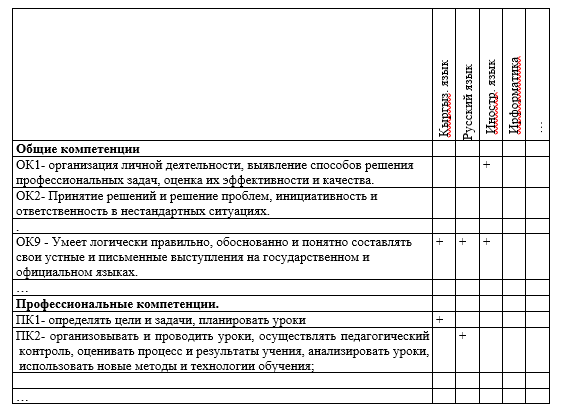 Таблица результатов обучения ОПОП СПО
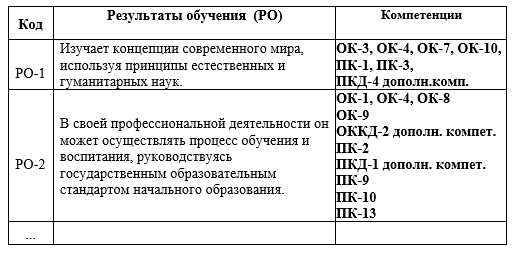 Матрица результатов обучения ОПОП СПО
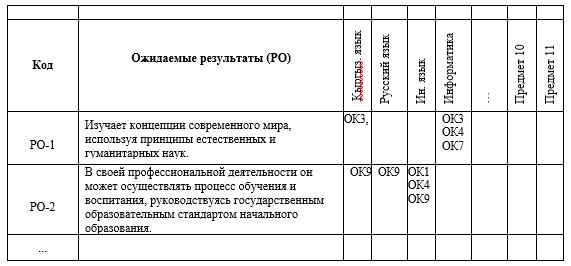 Цели ОПОП СПО;
Результаты обучения – 6-10 наименований;
Результаты обучения включают компетенции
(какими знаниями обладает выпускник, и что и как умеет делать, т.е. какие навыки способен продемонстрировать выпускник)
Структура ОПОП СПО
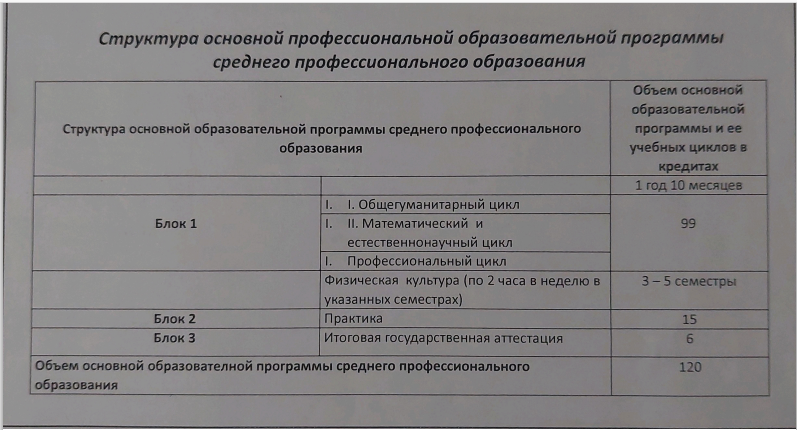 СПАСИБО 
ЗА
 ВНИМАНИЕ!